DDS MFA and VPN setup Demonstration

June 4, 2020
DDS Multi-Function Authentication & VPN topics of discussion
DDS MFA & VPN topics of Discussion
DDS iPhones have been issued to simplify the user experience while working remotely and in the field, the following slides will assist with downloading the MFA app to your iPhones
The iPhones will be used to host a Multi Factor Authentication (MFA) application, either Google Authenticator or Microsoft Authenticator for Android
The MFA is required to access VPN on your state issued laptop. The following slides will demonstrate how to use the MFA app to login to VPN
DDS iPhones are for business use only and only those applications approved by EHS-IT Security are allowed to be downloaded to your state owned device
There is a DDS app request form with instructions for submitting app requests to EHS-IT. Only apps requested for business use will be considered for approval
2
DDS Multi-Function Authentication & VPN topics of discussion
DDS MFA & VPN topics of Discussion
Topics to consider:

MFA = Google Authenticator for iPhones & Microsoft authenticator for Android phones
An Apple ID will be needed to download apps from the App Store for Apple devices. AppleID on state phones will be your email address; “Yourname@mass.gov, if you have multiple state email addresses then it is suggested to use the @mass.gov email address
Pulse Secure is the application used to log in to VPN, there are 3 steps to login to VPN
Enter your username = state email address
Enter your password = same password used to log on to your desktop or laptop
Enter your MFA = 6 digit code from the Google or Microsoft Authentication app
3
Multi-factor Authentication
What is Multi-factor Authorization (MFA):
Multi-factor authentication refers to the pieces of information you need to provide to gain access to our employee-facing services outside the DDS network
It is an added layer of security making it harder for an account to be accessed by outside sources even if a password is compromised. This is essential in ensuring the safety and security of our clients’ Personally Identifiable Information (PII)
4
Multi-factor Authentication
MFA Set Up General Steps
Download the Authenticator app onto your smartphone. Google Authenticator for iPhones and MS Authenticator for Android devices
Log in to the Centrify webpage at; https://eotss.my.Centrify.com
Scan the OATH OTP Client QR code with either your Google or Microsoft Authenticator app
Enter the 6 digit verification code that is generated in the app and select “Verify”

The following slides demonstrate how to perform the MFA setup beginning with downloading the MFA app, syncing the smartphone to Centrify then log in to VPN. 

Each time you log in to VPN you will need to use your MFA authentication app to input a 6 digit MFA Verification code.
5
Download the MFA App to your smartphone
How Do I Set Up My MFA?
Step 1: Download the Google Authenticator App onto your iPhone.
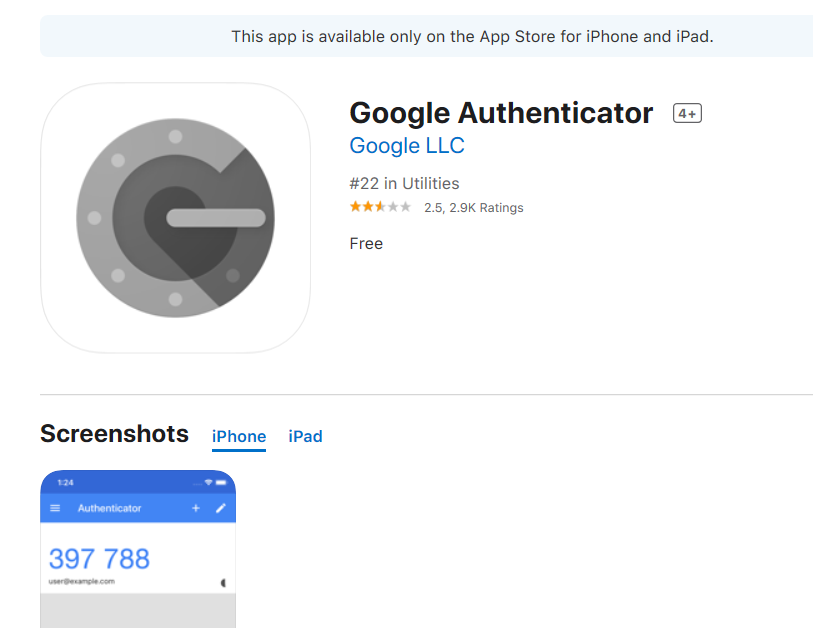 Access your App store
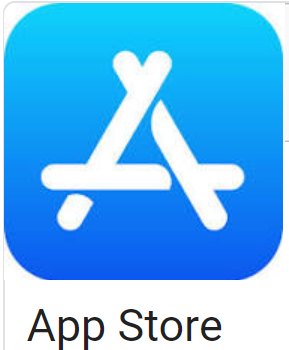 Search for Google Authenticator.
6
Download the MFA App to your smartphone
How Do I Set Up My MFA?
Step 1: Download the Microsoft Authenticator App onto your Android device.
* Android Users may need to download the Microsoft Authenticator App and “idaptive” application if prompted*
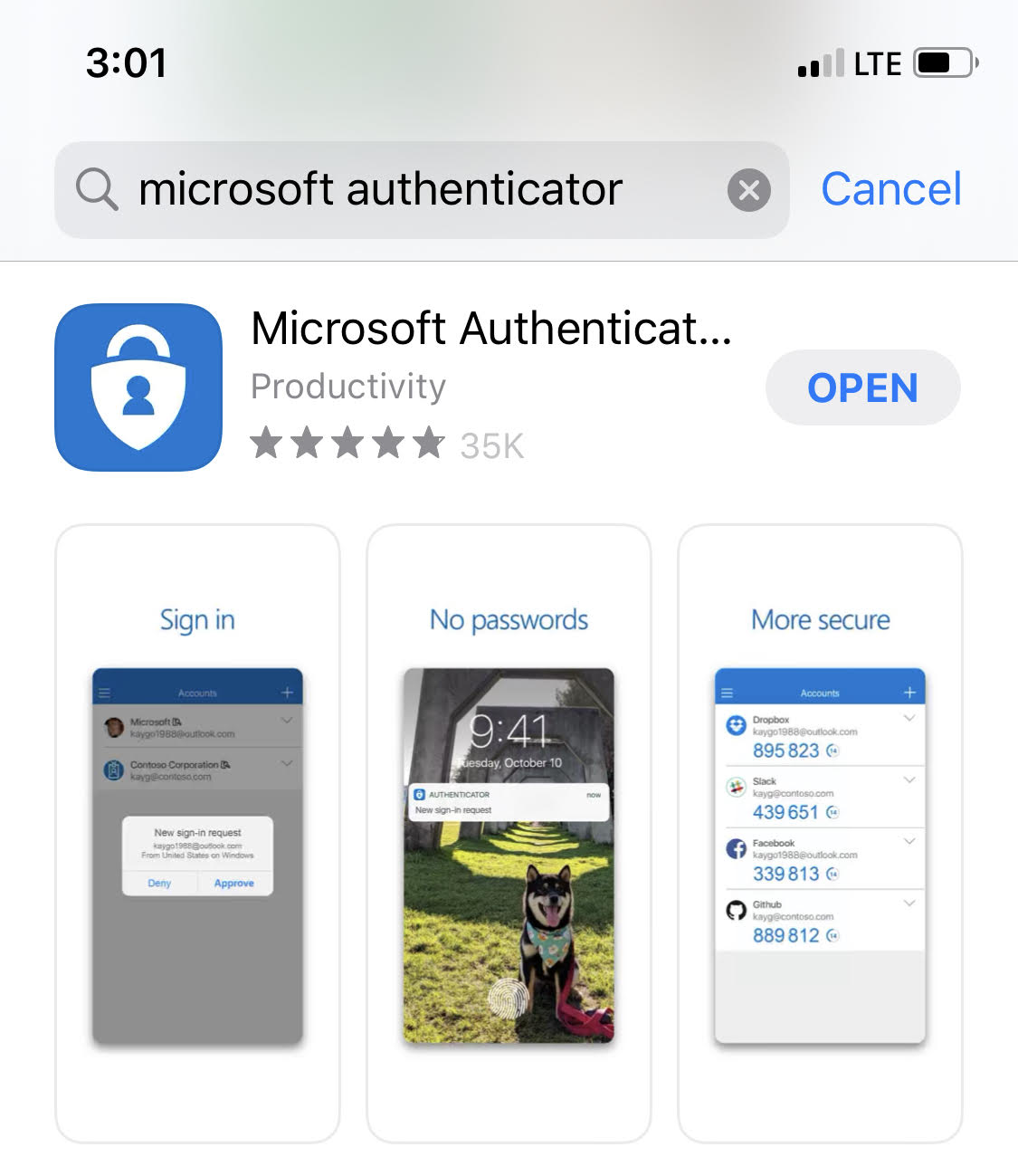 Access your App store or Google Play store
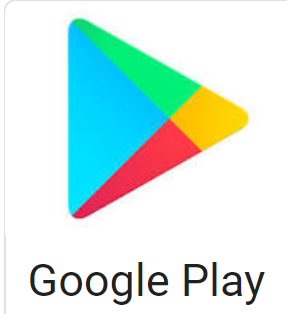 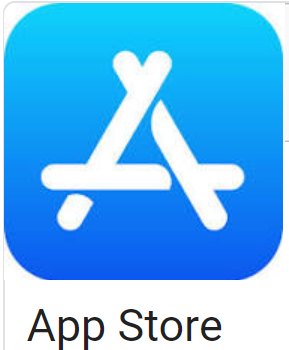 Search for Microsoft Authenticator.
7
Download the MFA App to your smartphone
How Do I Set Up My MFA?
Step 2: Log In to Centrify using your UPN and Password at https://EOTSS.my.Centrify.com
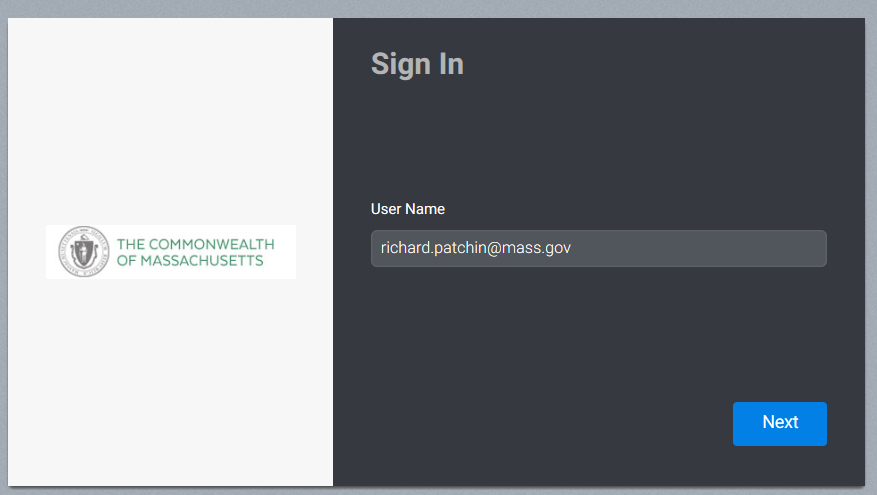 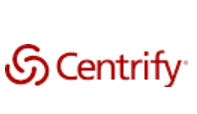 Quick Tip: Your password is the same password you use to log in to your 
work computer.
Your name
8
Download the MFA App to your smartphone
How Do I Set Up My MFA?
Step 2 Continued: Select Account
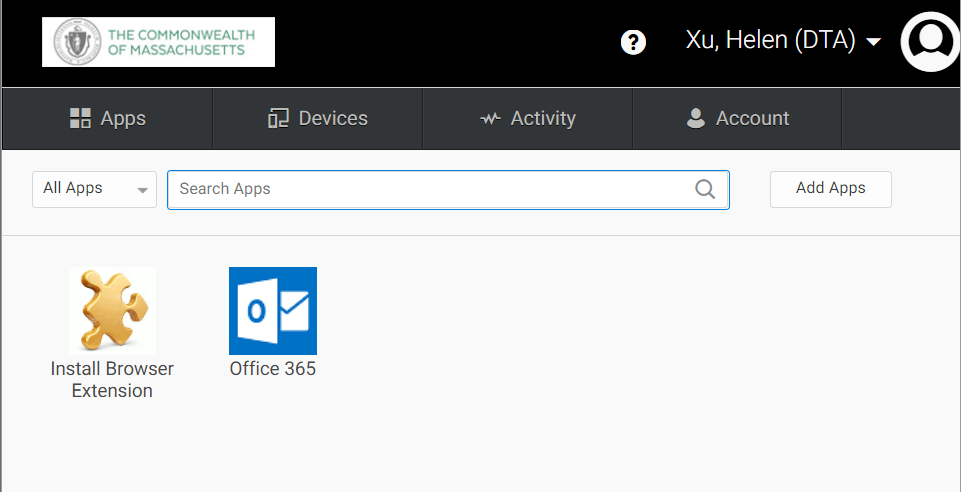 9
Download the MFA App to your smartphone
How Do I Set Up My MFA?
Step 3:  For this step, you will need the Centrify webpage open on your computer and you will need your smartphone readily available.
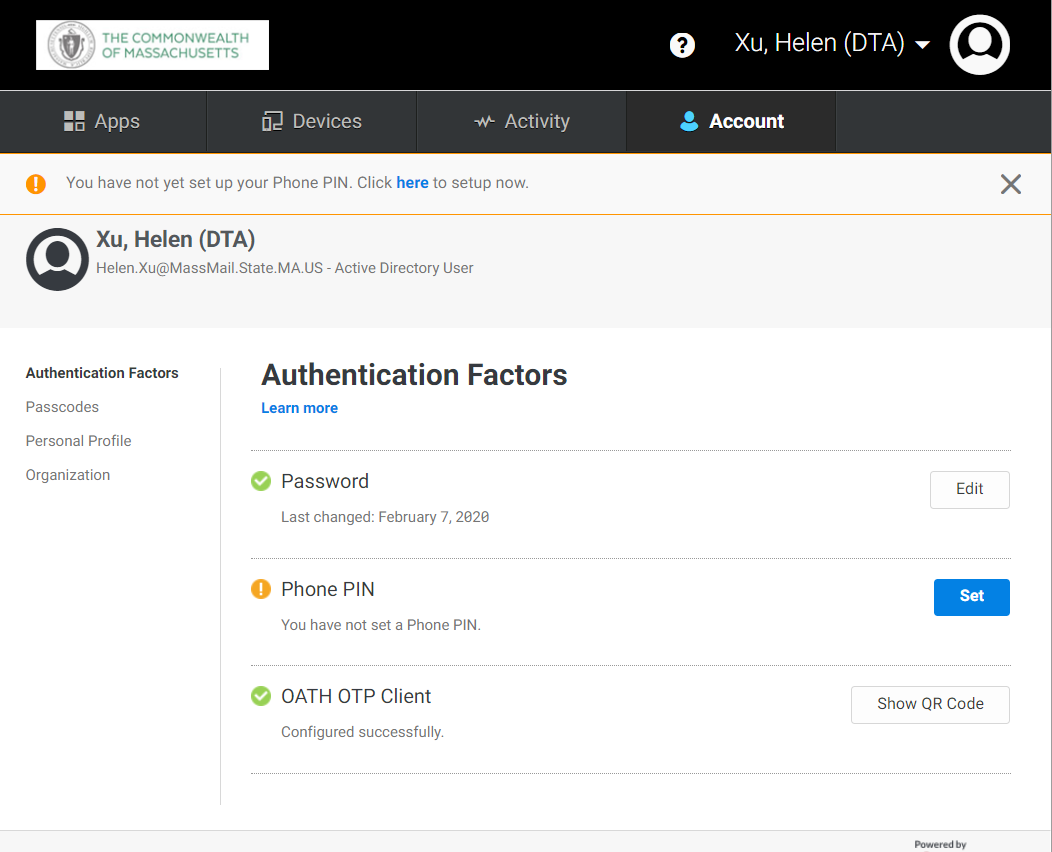 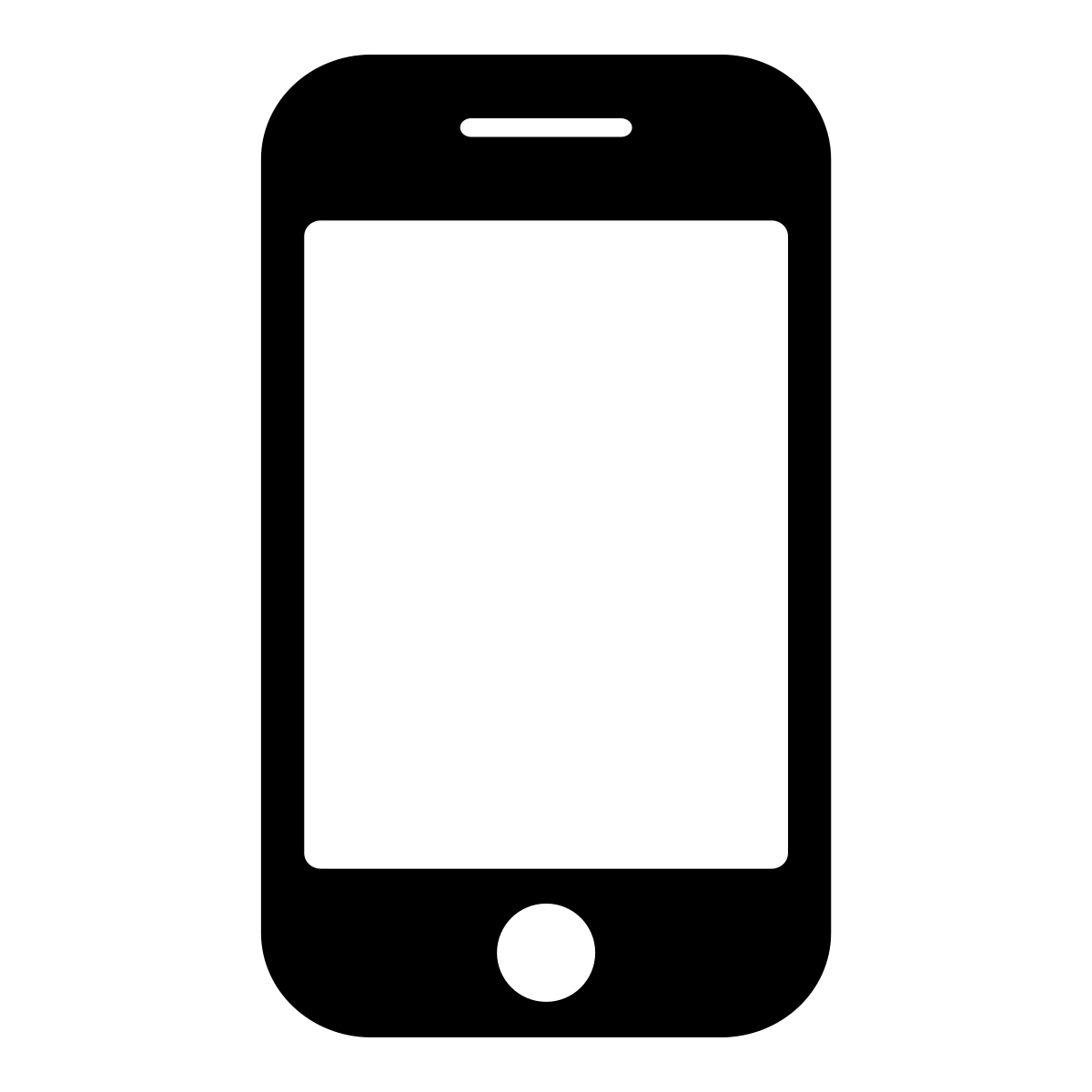 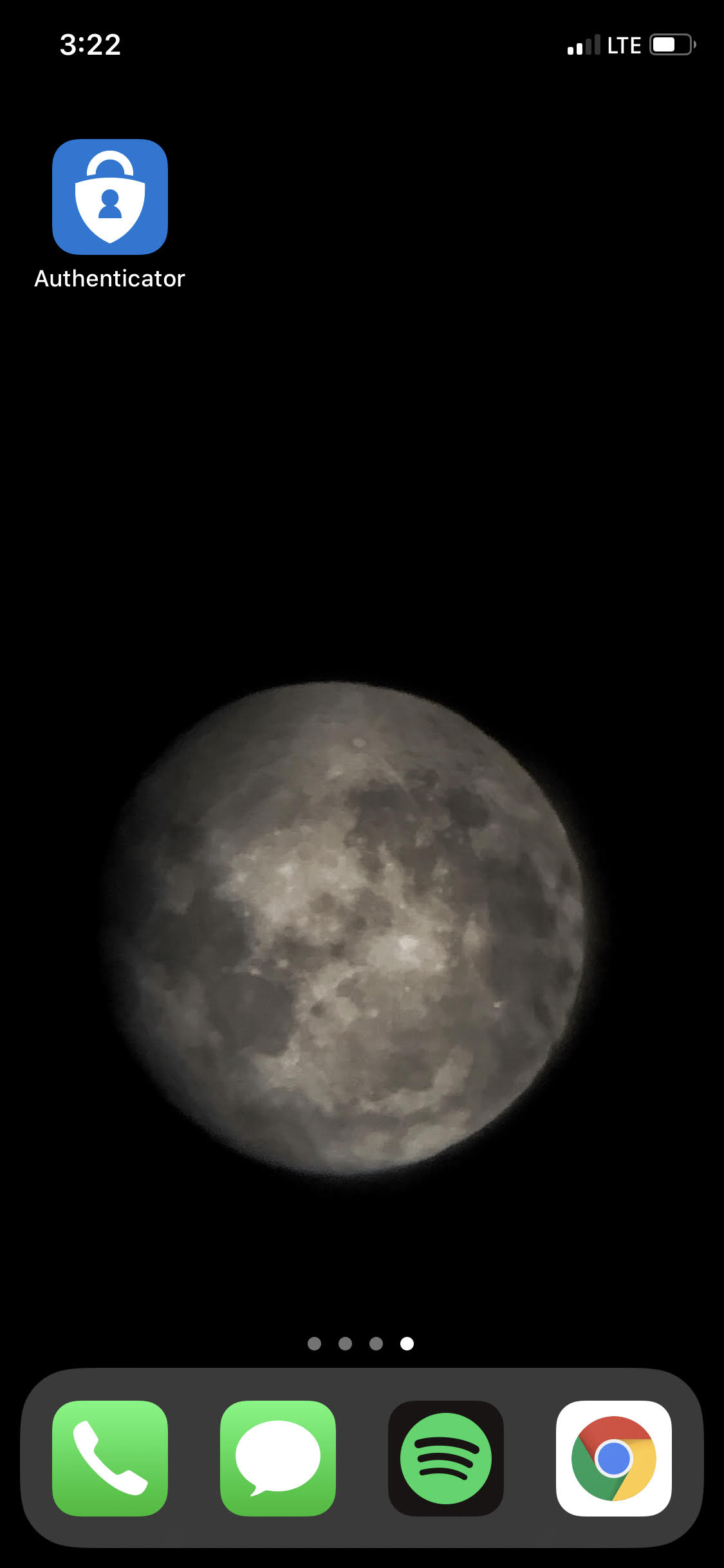 10
Download the MFA App to your smartphone
How Do I Set Up My MFA?
Step 3:  Select Authentication Factors and click “Show QR Code” under OATH OTP Client.
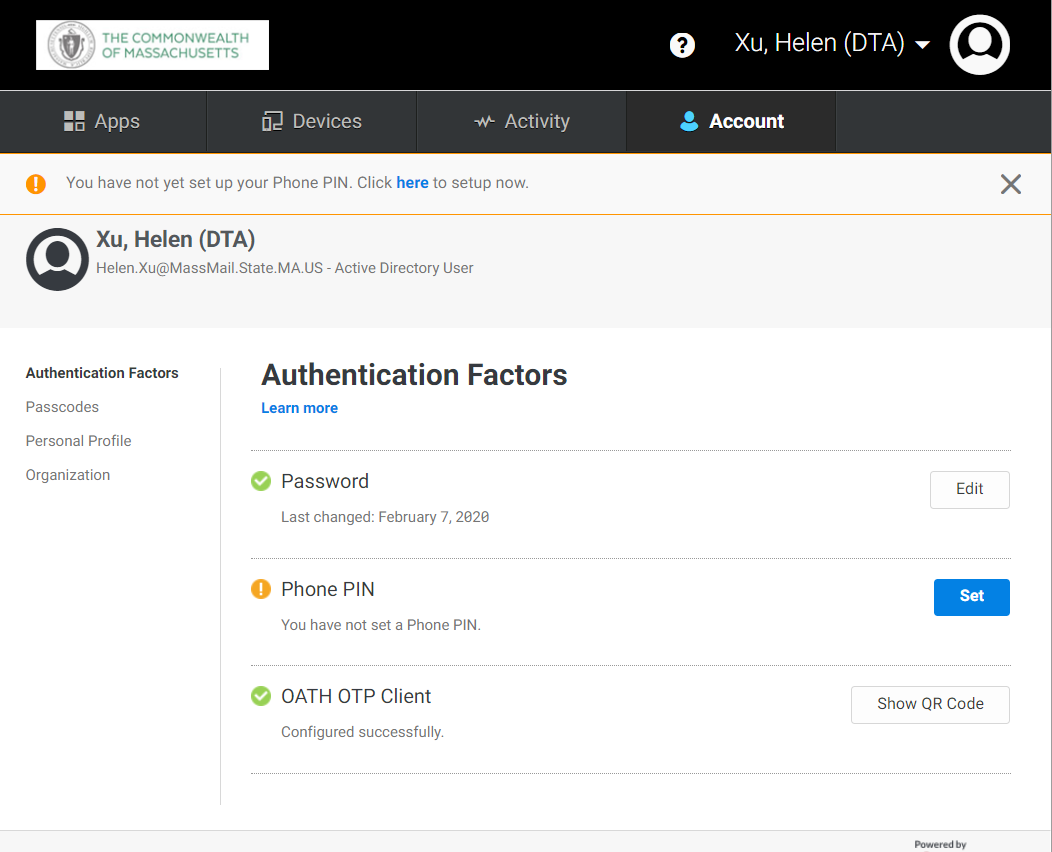 Click “Show QR Code”
11
Download the MFA App to your smartphone
How Do I Set Up My MFA?
Step 3:  This will bring up the OATH OTP Client QR Code. Keep this page open.
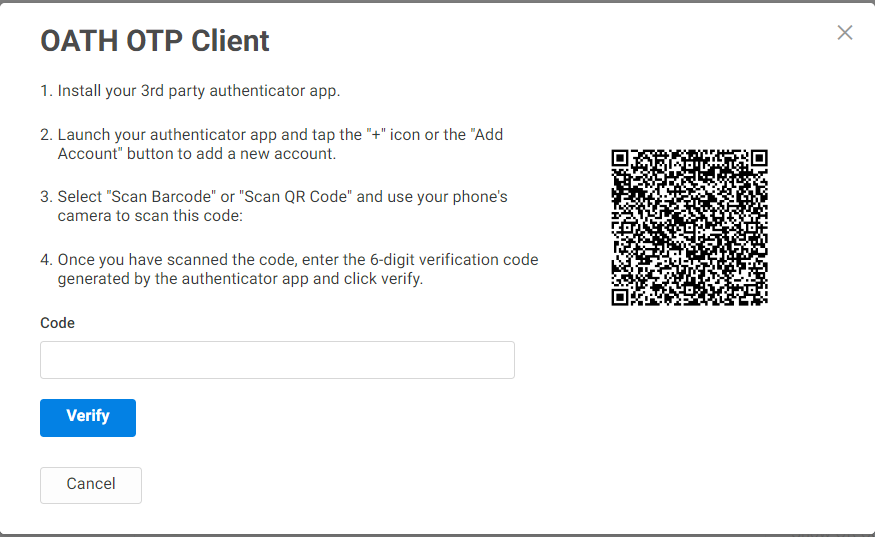 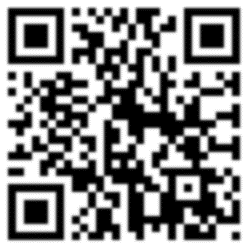 12
Download the MFA App to your smartphone
How Do I Set Up My MFA?
Step 3 Continued:  Open the Authenticator app on your phone and select “Scan QR code”.
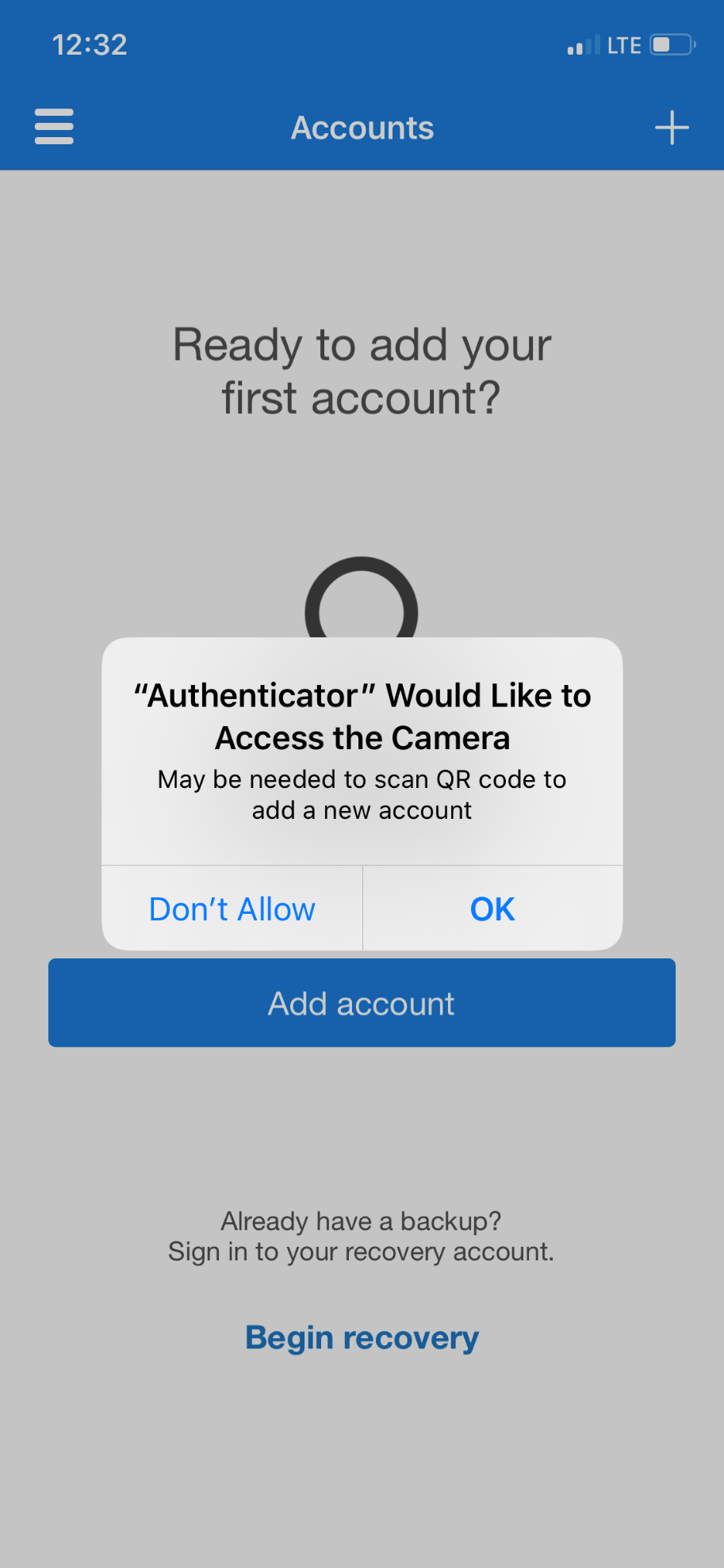 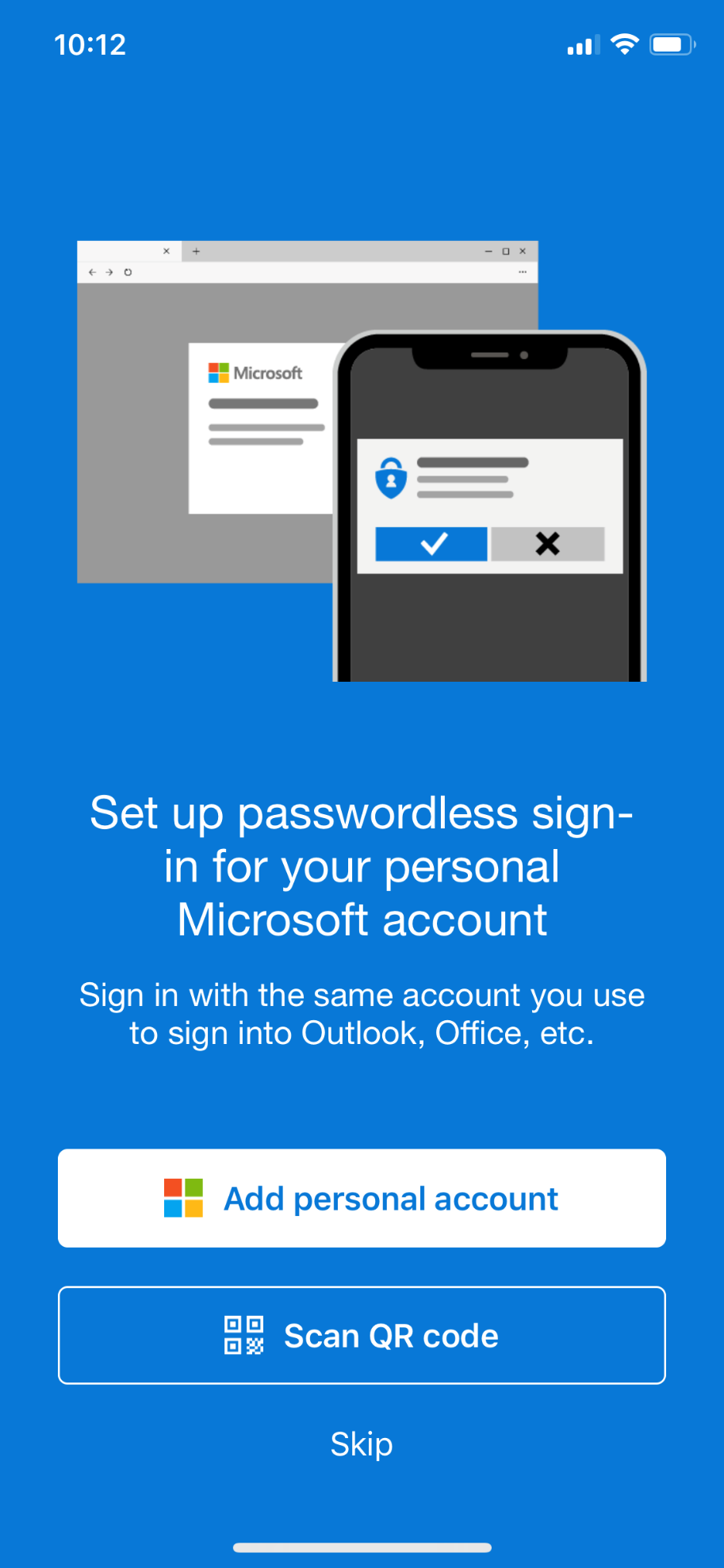 Click “Scan QR Code.”
Open the Microsoft Authenticator app. Click “OK” to allow access to the camera if prompted.
13
Download the MFA App to your smartphone
How Do I Set Up My MFA?
Step 3 Continued:  Scan the OATH OTP Client QR code with your Microsoft Authenticator app.
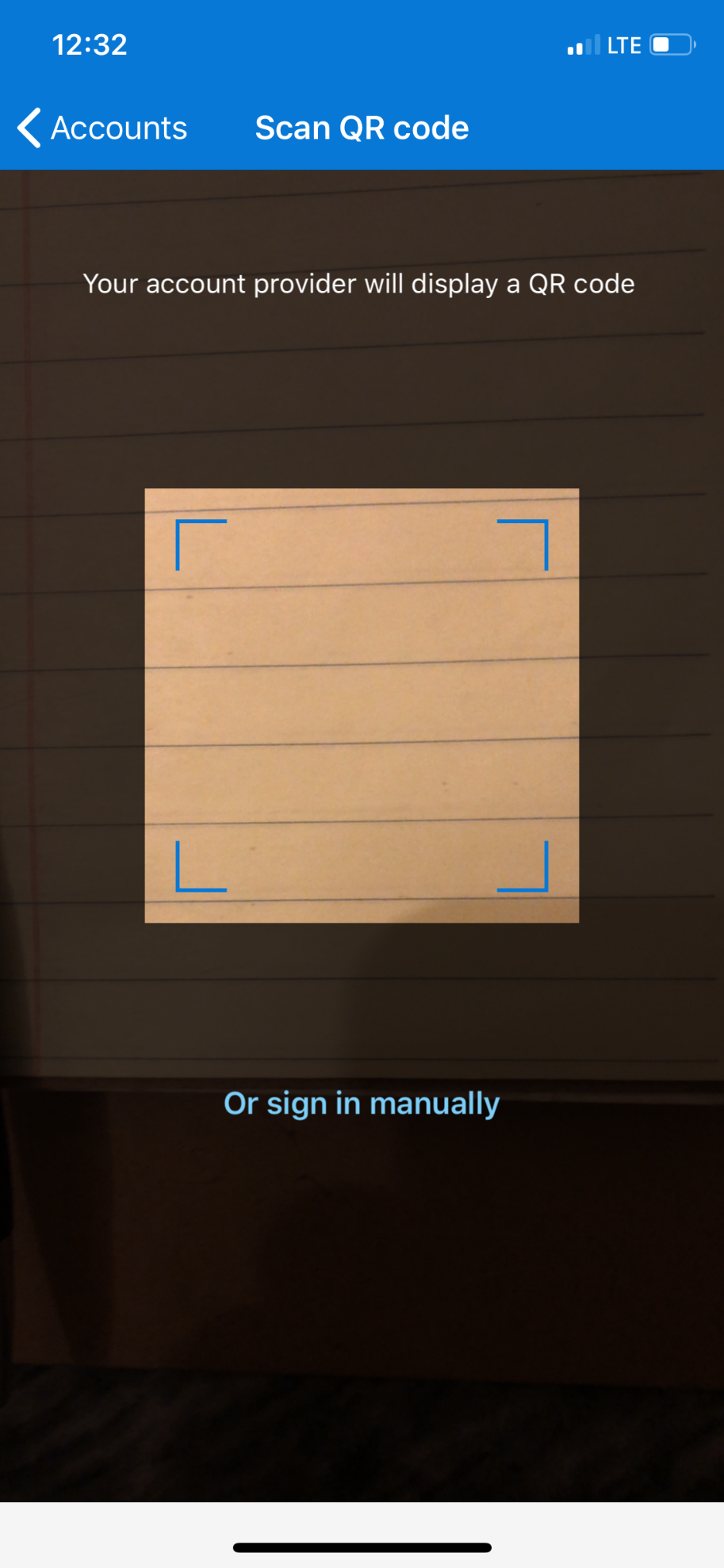 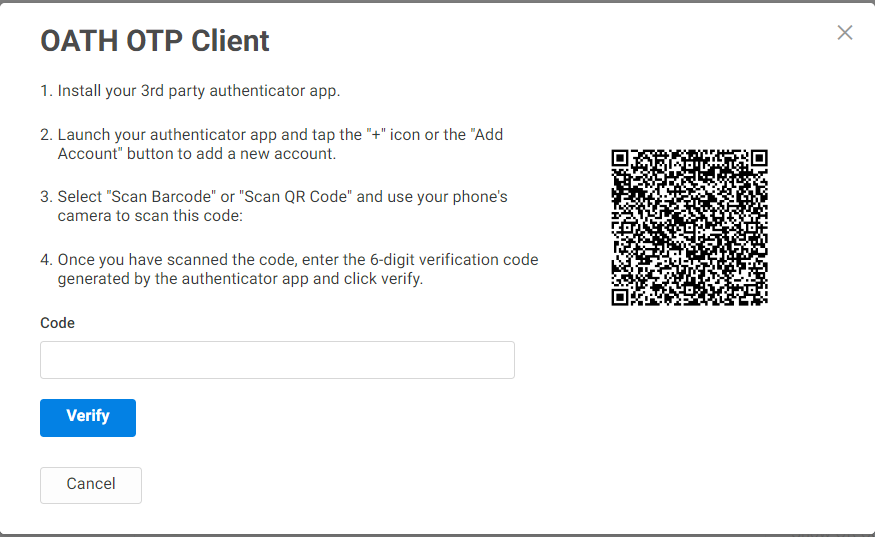 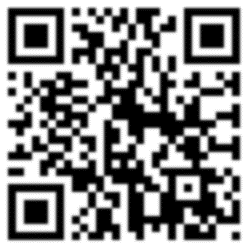 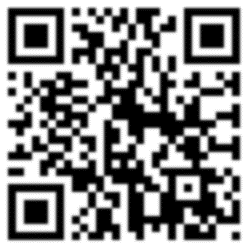 14
Download the MFA App to your smartphone
How Do I Set Up My MFA?
Step 4: Enter the 6 digit verification code that is generated in the Microsoft Authenticator app.
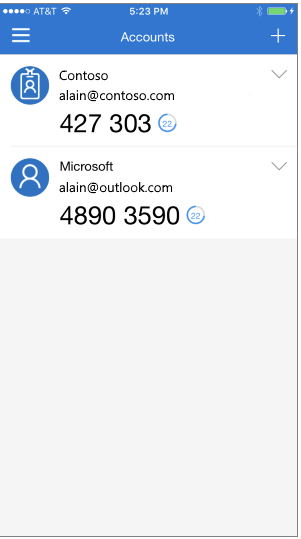 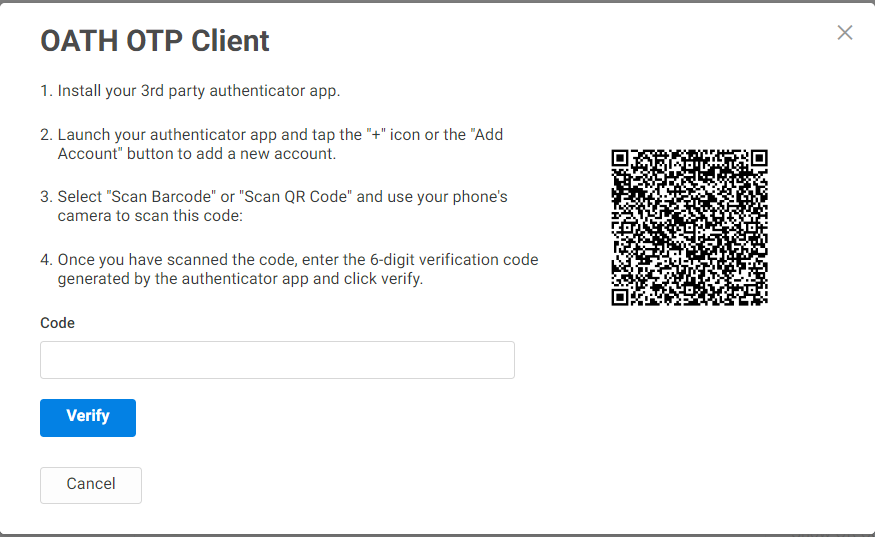 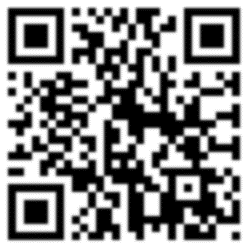 Important note:  The verification code in the Authenticator app changes every 30 seconds. 

It’s okay if it times out! Enter the new code that appears.
Enter 6 digit Code Here
15
Finalize your MFA Set up
How Do I Set Up My MFA?
Step 4 Continued:  Select “Verify” once the code is entered.
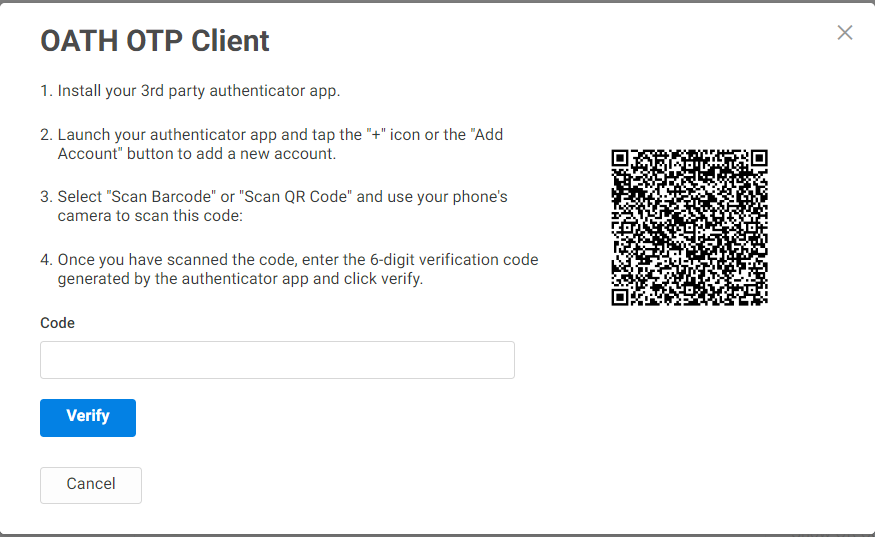 This completes your MFA setup process. You are now ready to use your VPN!
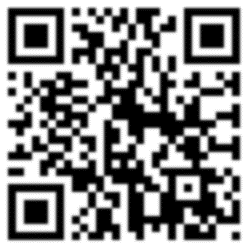 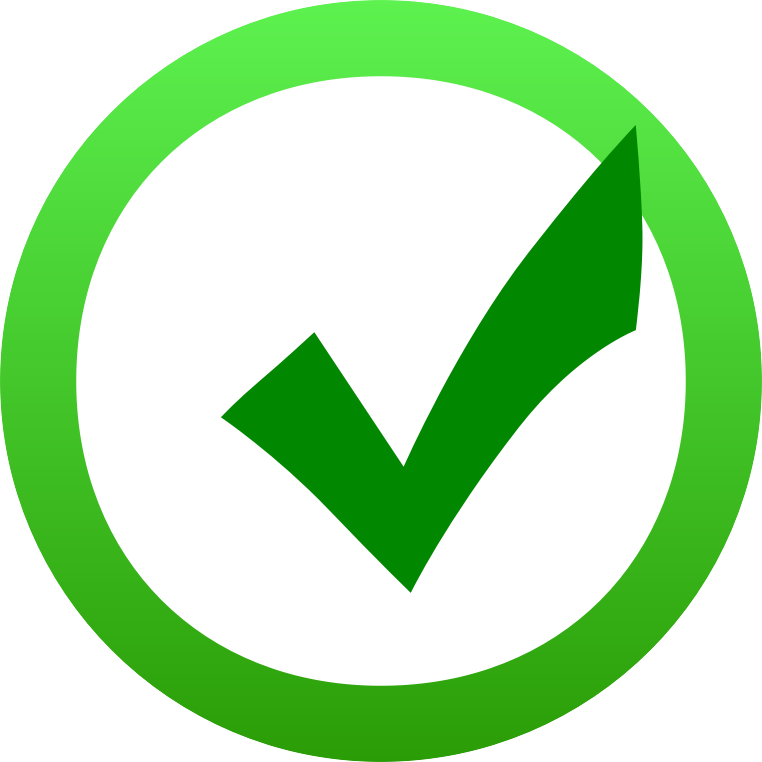 427303
16
Update your Mobile Device Number in Centrify
How to Add or Remove a Phone Number in Centrify:
Quick Tip: If you have a state issued iPhone and have previously entered your personal cell phone number in Centrify, you can replace your personal number with your state cell number by accessing your Personal Profile, click the “Edit” button then you will be able to update your mobile number.
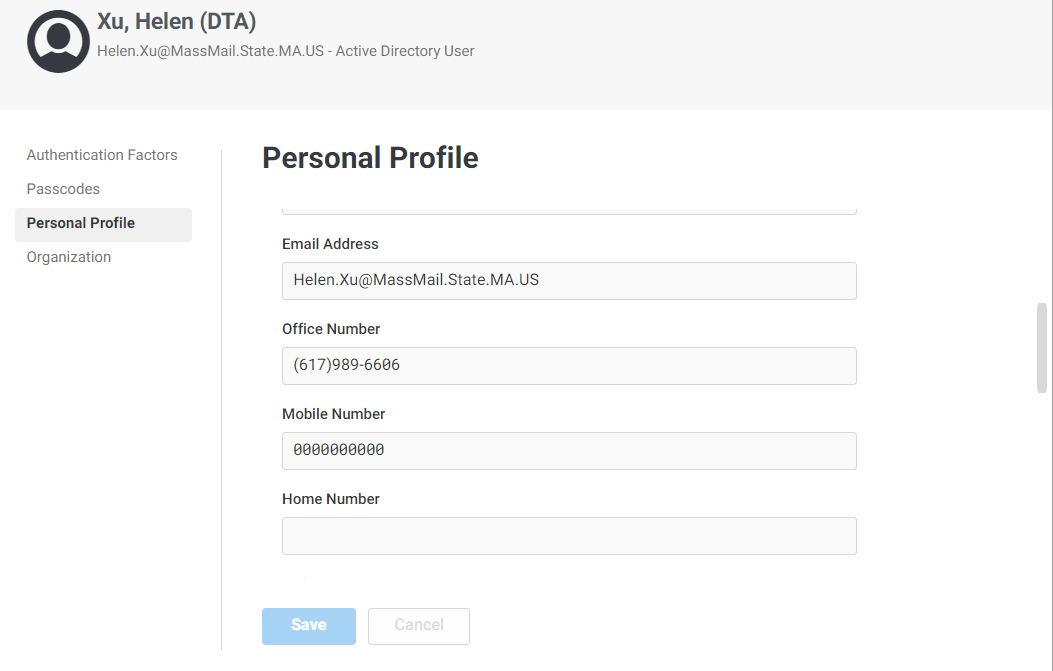 Replace the Mobile Number entered here and hit “Save” to update your phone number.
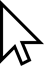 Important note: It will take 1 day for this change to be updated in the Global Address Book.
17
Log in to Virtual Private Network (VPN) via Pulse Secure
How to Log in to VPN: *have your mobile device MFA app ready
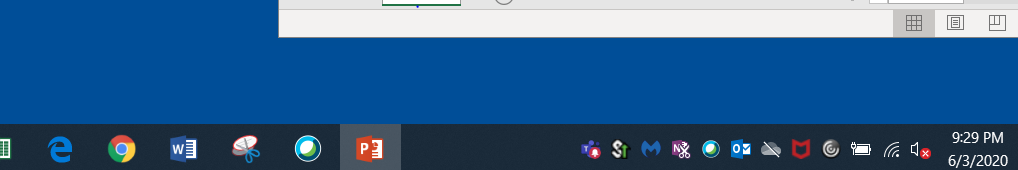 The Pulse Secure app has been added to your new state issued laptop. There should be an “S” shaped icon toward the bottom right hand side of your screen which you will click to open the app
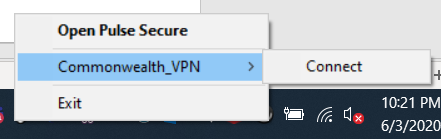 Select “Commonwealth_VPN
Connect
18
Log in to Virtual Private Network (VPN) via Pulse Secure
How to Log in to VPN:
Input your User Name which is your State email @mass.gov
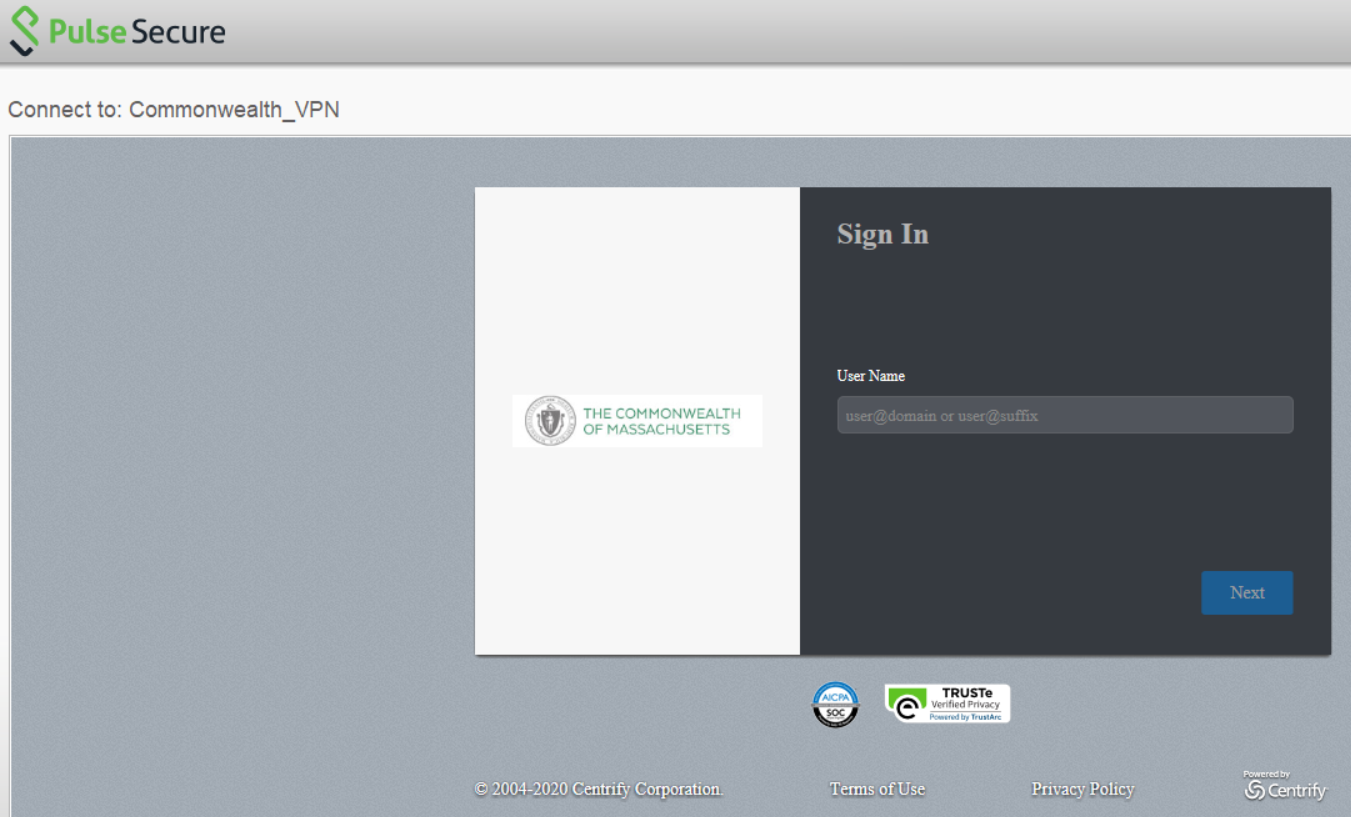 Click Next
19
Log in to Virtual Private Network (VPN) via Pulse Secure
How to Log in to VPN:
Password will be the same password that you use to get on your computer
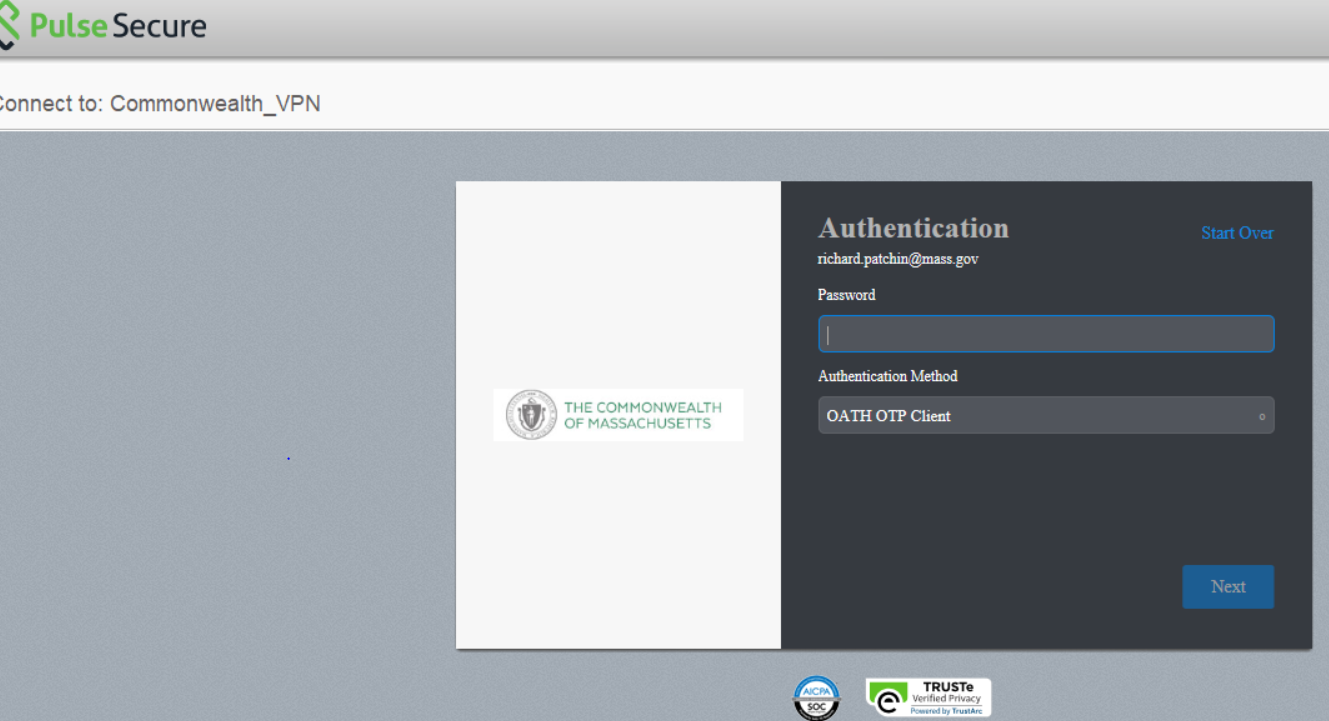 Click Next
20
Log in to Virtual Private Network (VPN) via Pulse Secure
How to Log in to VPN:
Enter the 6 digit Verification Code from the MFA app on your smartphone
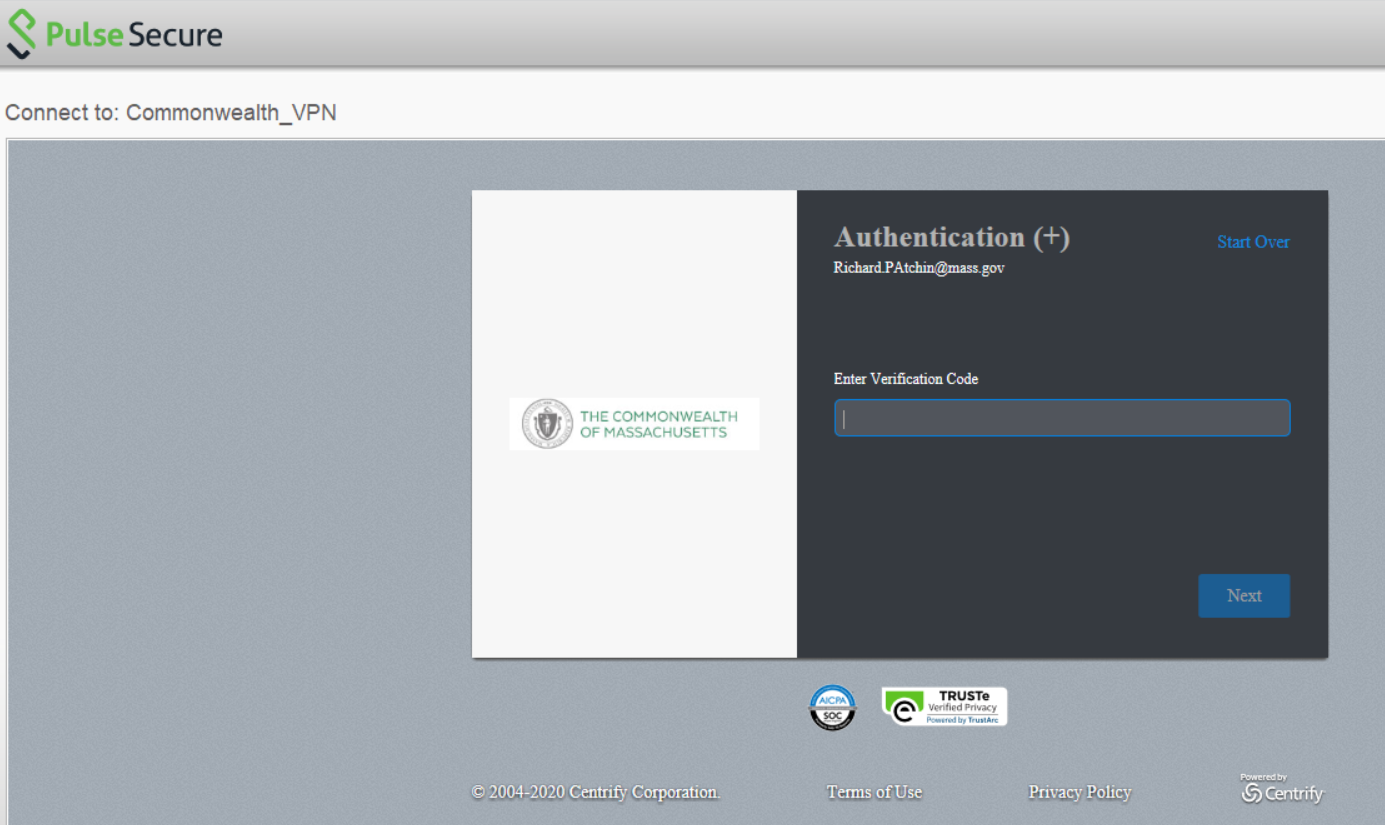 Click Next
21
Log in to Virtual Private Network (VPN) via Pulse Secure
How to Log in to & Log out of VPN:
The VPN connection is complete identified by the “S” shaped Pulse Secure icon below has a Green Arrow
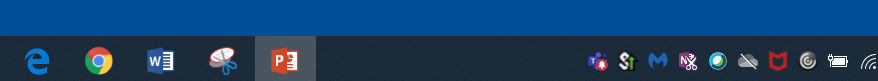 Green arrow
To Log out of VPN click the “S” shaped Pulse Secure icon
Select; Commonwealth_VPN
Disconnect
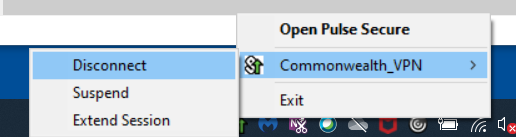 The Green arrow disappears from the “S” shaped Pulse Secure icon when VPN is not connected
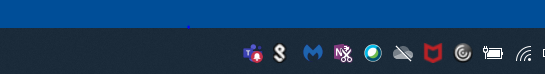 22
“S” shaped Pulse Secure icon when VPN disconnected